عمليات مصرفية /الفصل لثالث مرحلة الثالثة / صباحي ,, مسائي مدرس المادة / سناء عريبي محمد
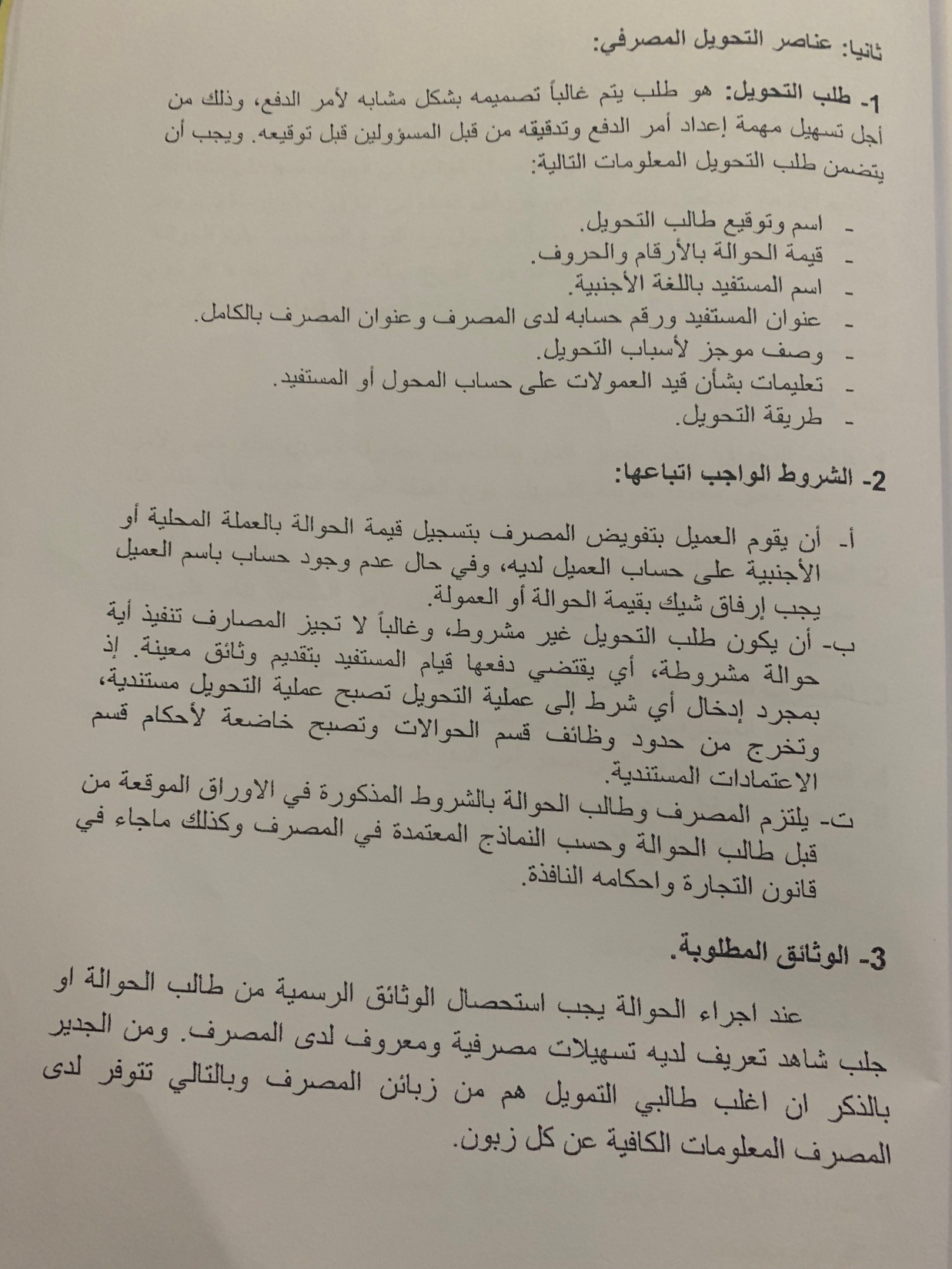 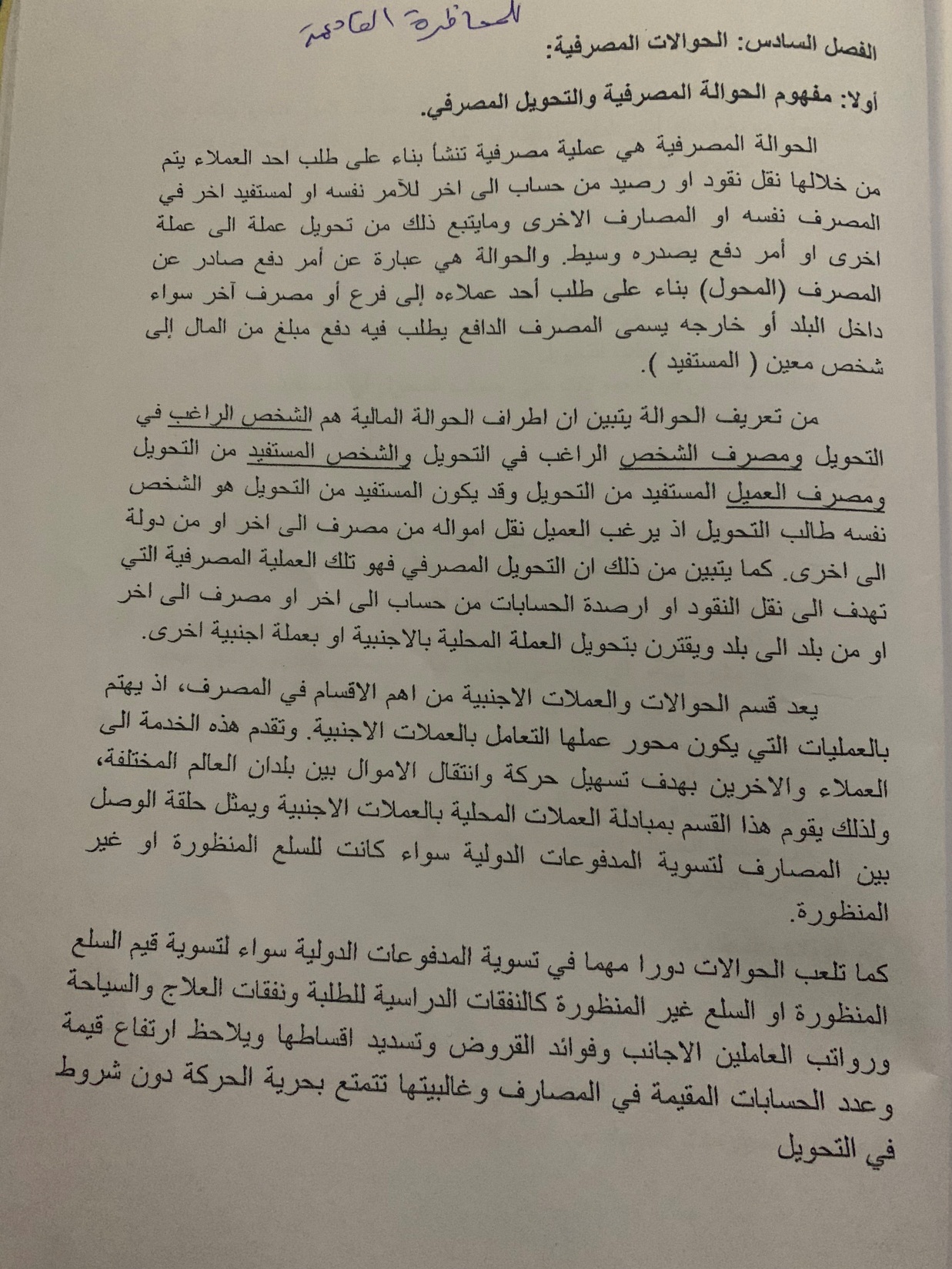 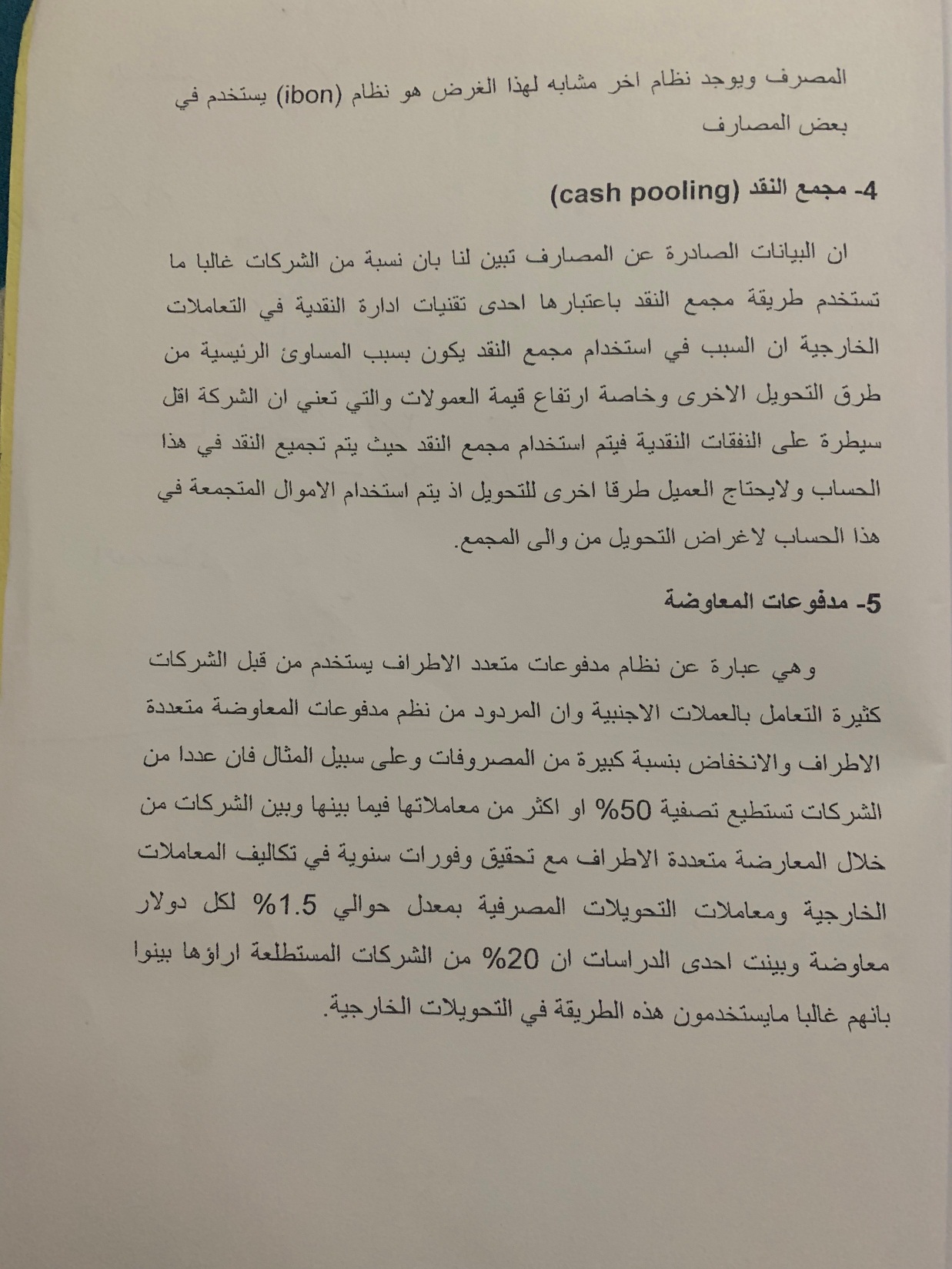 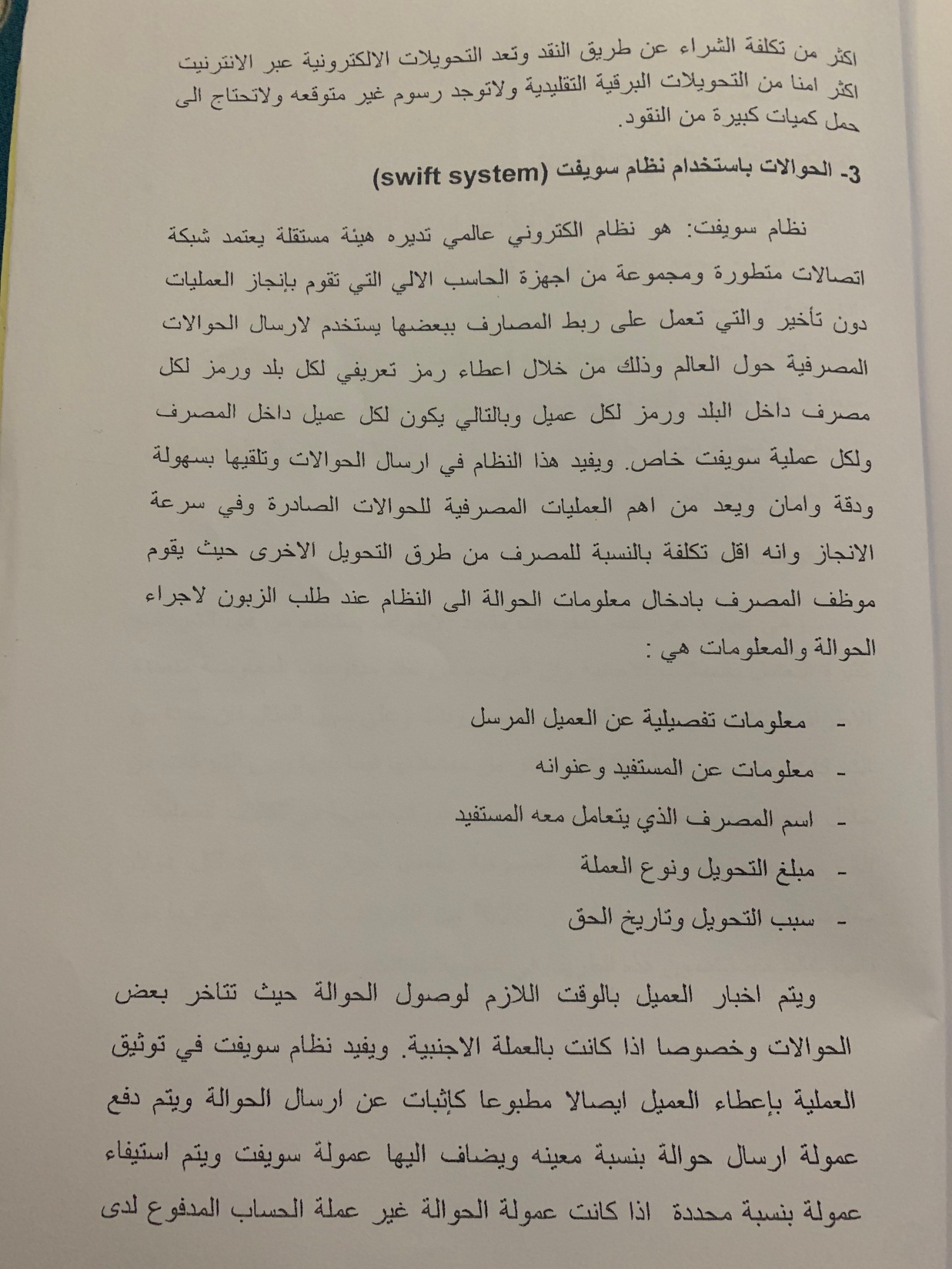 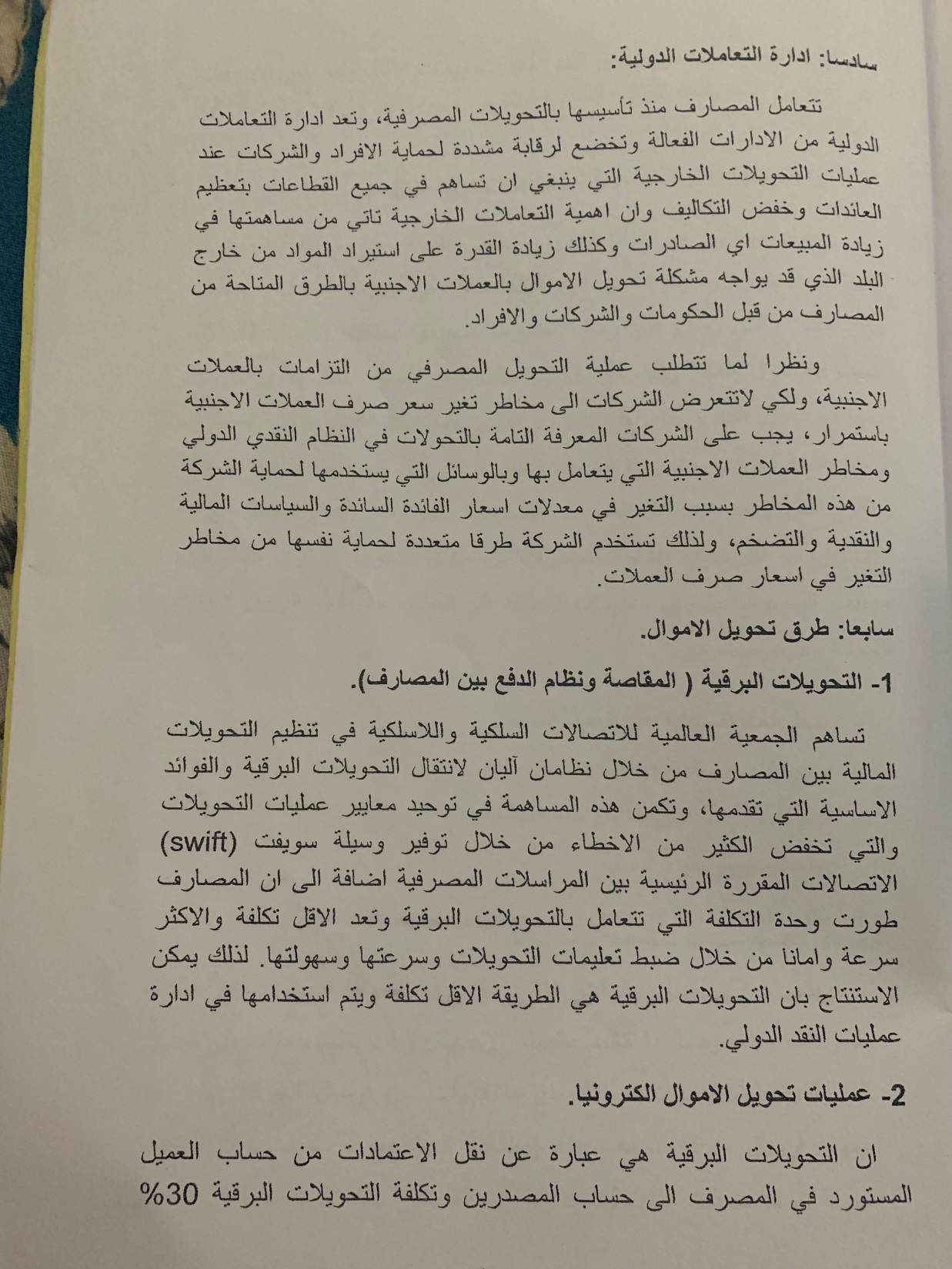 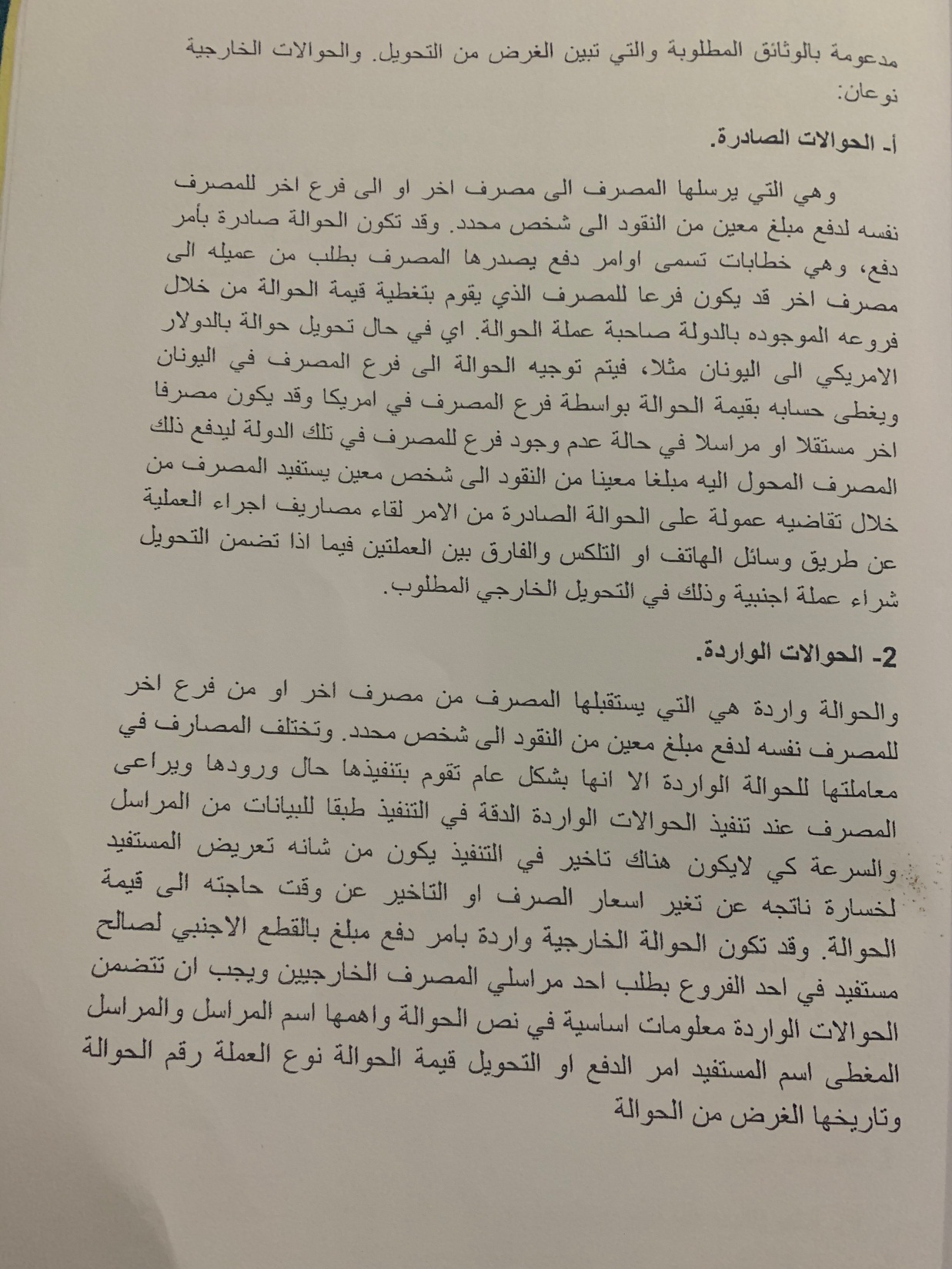 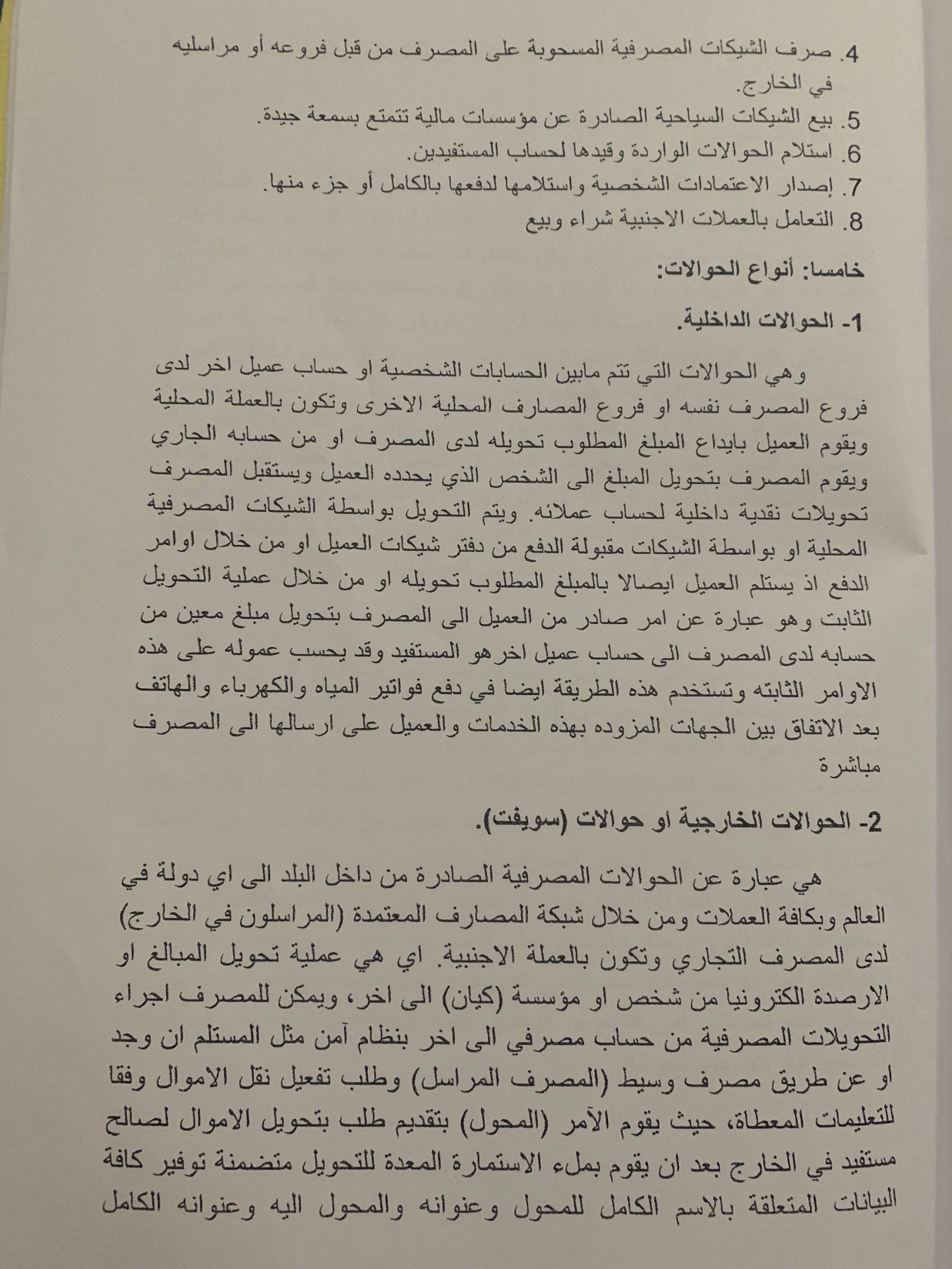 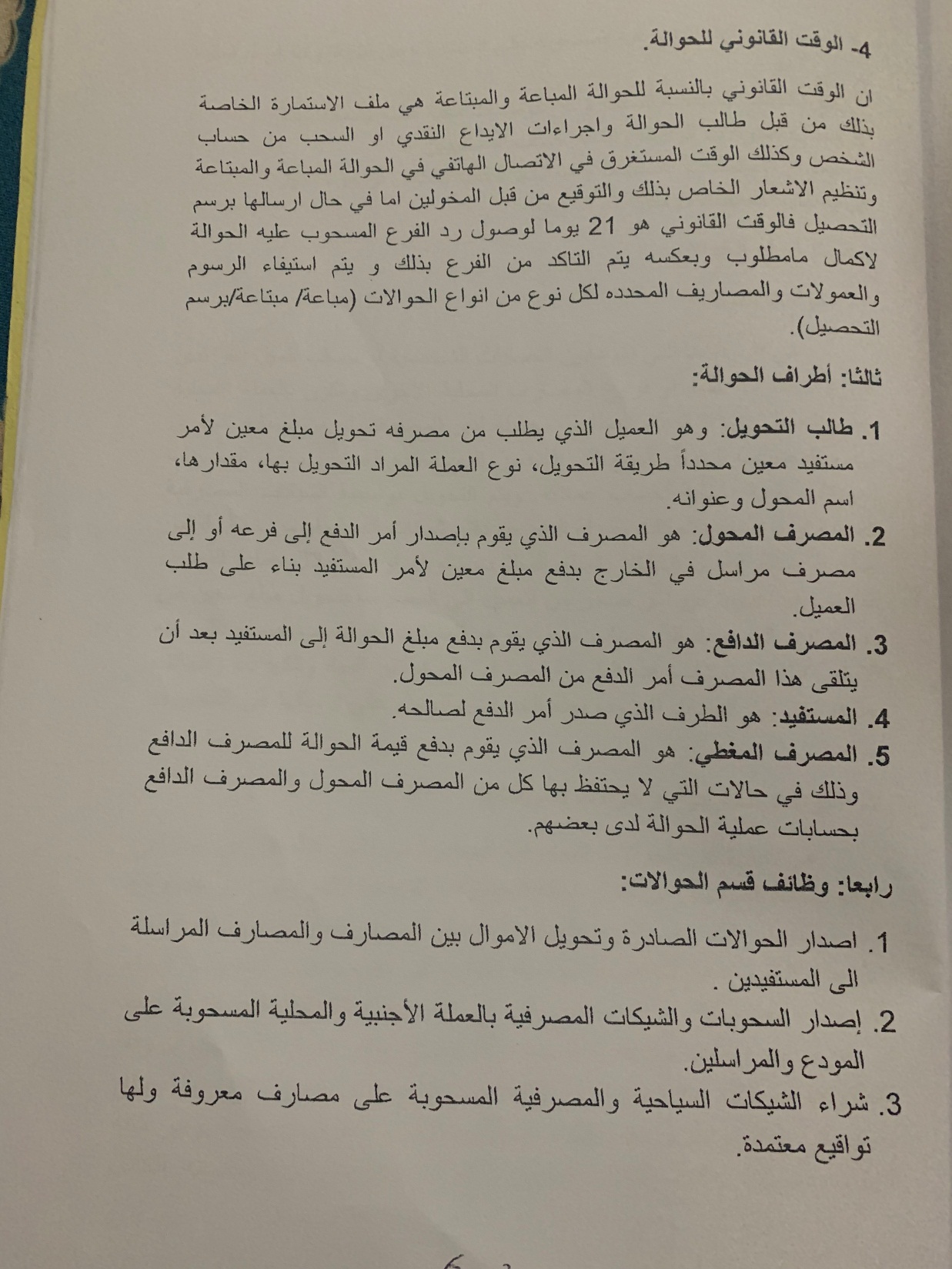